How to View Class Roster with Student Photos as a List View
Step 1
Log in to KUSIS and go to Class Roster page
Right Click on the red triange near the course description
Take the Class Roster Report
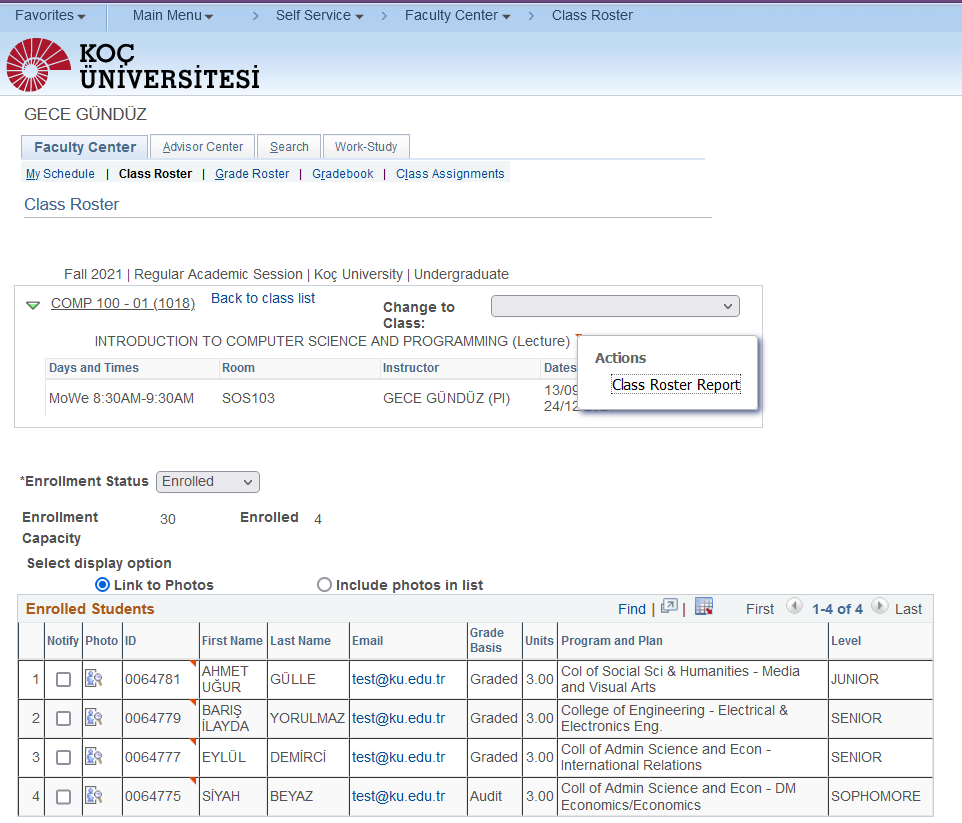 3
Step 2
Please note that the report will be in PDF format
4
THANK YOU
5